Grupa mijlocie AVoiniceii
Tema:
 Terra, suntem copiii tai!
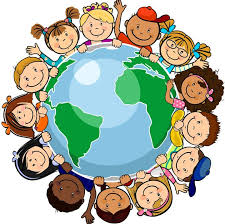 Profesor: CHIRIAC GHERGHINA
Perioada : 20-26 aprilie
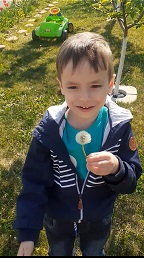 IUBIM NATURA SI FACEM PARTE DIN EA
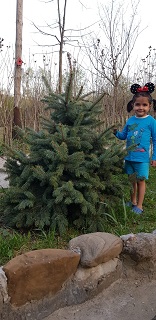 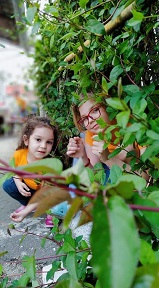 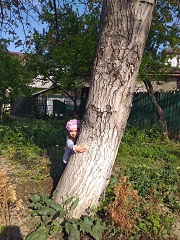 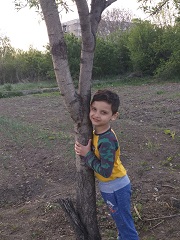 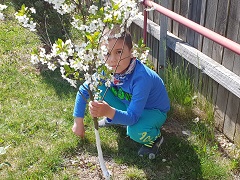 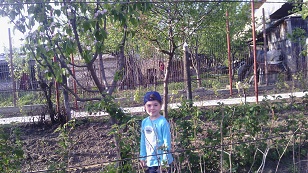 La multi ani, Terra!La multi ani, colegi!
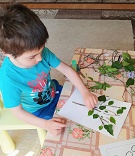 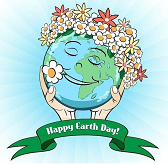 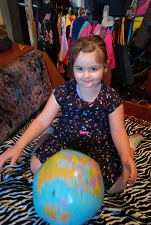 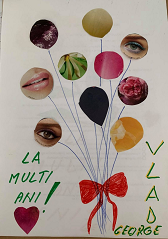 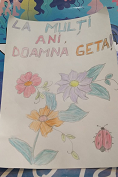 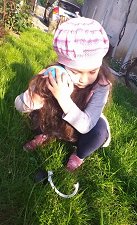 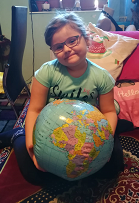 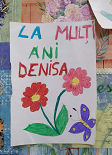 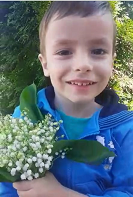 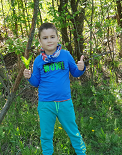 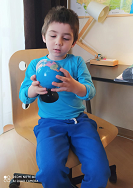 Terra si Lunasemne grafice
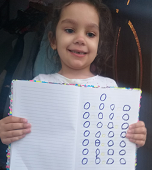 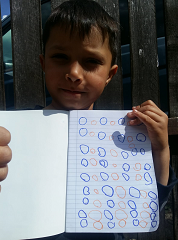 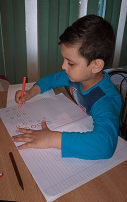 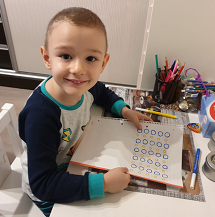 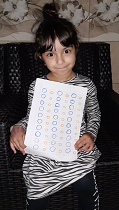 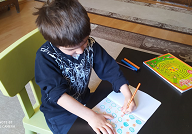 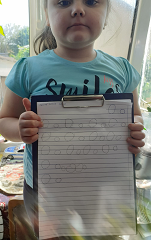 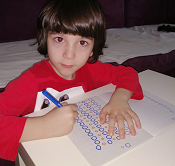 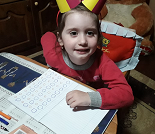